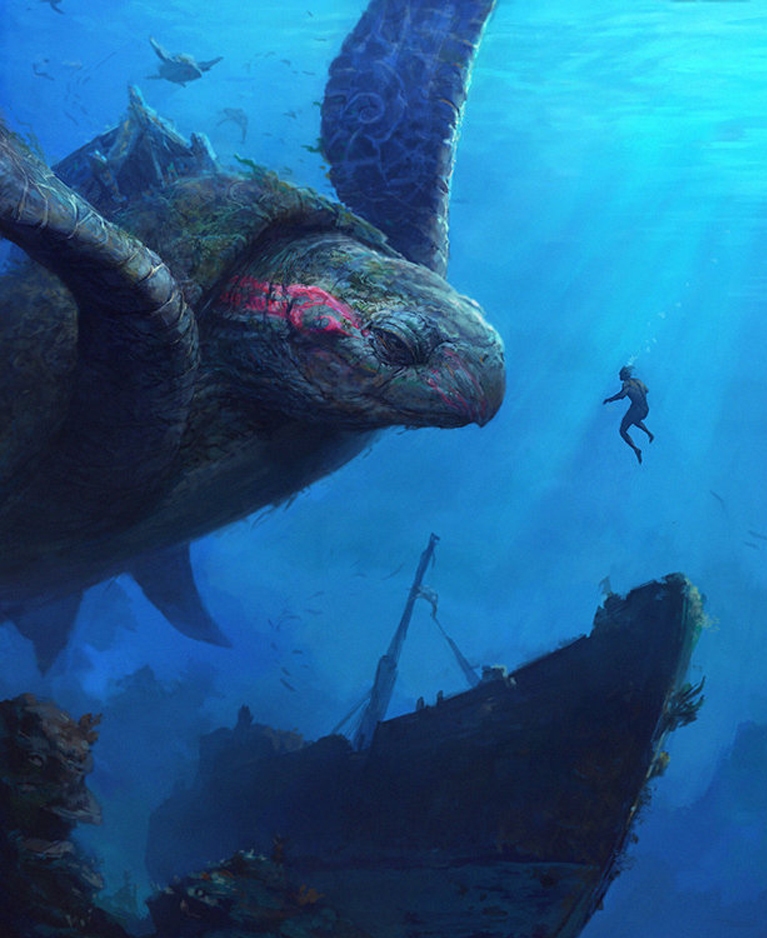 Деловая (конкурентная) разведка. Защита бизнеса от угроз в области экономики и финансов.
«Изучение контрагентов через источники в сети Интернет» 
Мастер-класс
7
Технический руководитель направления Brand Point Protection в компании Group-IB
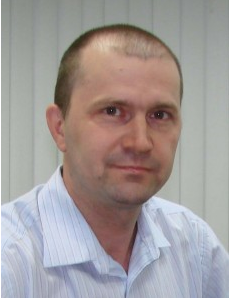 ВЕДУЩИЙ РОССИЙСКИЙ ЭКСПЕРТ В ОБЛАСТИ ДЕЛОВОЙ (КОНКУРЕНТНОЙ )РАЗВЕДКИ


















ЭКСПЕРТ И КОНСУЛЬТАНТ РЯДА ПРОФЕССИОНАЛЬНЫХ ОБЪЕДИНЕНИЙ СПЕЦИАЛИСТОВ ДЕЛОВОЙ РАЗВЕДКИ , 
ТАКИХ КАК:
 «Международная Контртеррористическая Ассоциация»
«Российское Общество Профессионалов Конкурентной Разведки»
«Сообщество Практиков Конкурентной Разведки»









АВТОР ВЕДУЩИХ ПУБЛИКАЦИЙ ПО ДЕЛОВОЙ РАЗВЕДКЕ:
Нежданов И.Ю. Аналитическая разведка для бизнеса. – М.: Ось-89, 2008.
Нежданов И.Ю. Технологии разведки для бизнеса. – М.: Ось-89, 2010.
Нежданов И.Ю, Кузин А.В., Ющук Е.Л. Дезинформация и активные мероприятия в бизнесе. – Казань: Издательство Яналиф, 2009.
Нежданов 
Игорь Юрьевич